القهوة
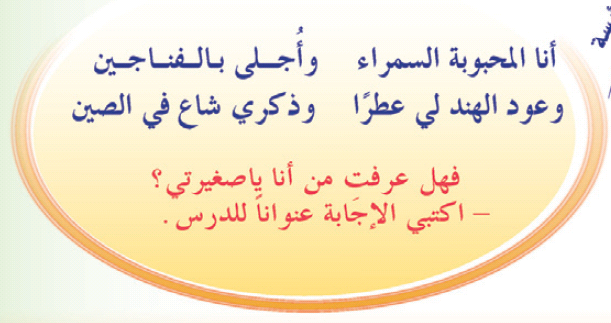 اشتهر اليمن والحبشة بزراعة البن الذي يستخدم لتحضير القهوة العربية بعد تحميصه .
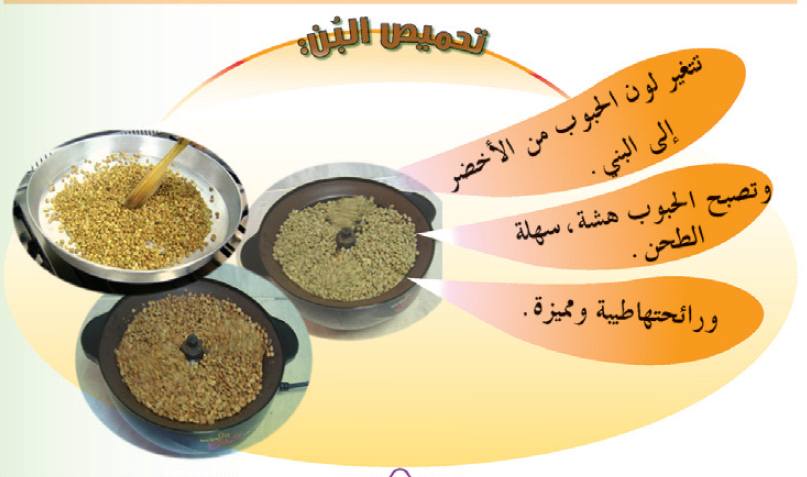 قارني بين تحميص البن في السابق وفي الوقت الحاضر .
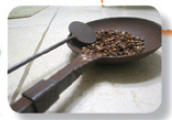 طحن البن :
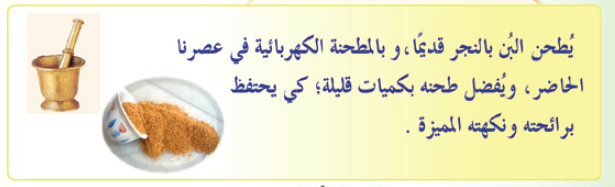 حفظ البن :
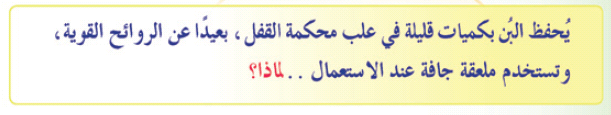 تذكري :
قفل علبة البن جيدا بعد كل استعمال .
القهوة العربية :
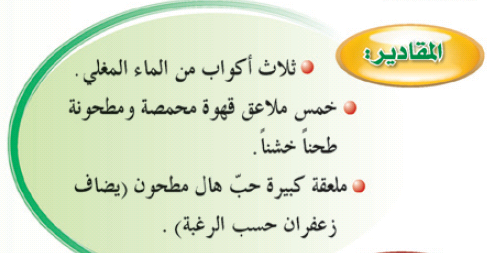 القهوة العربية :
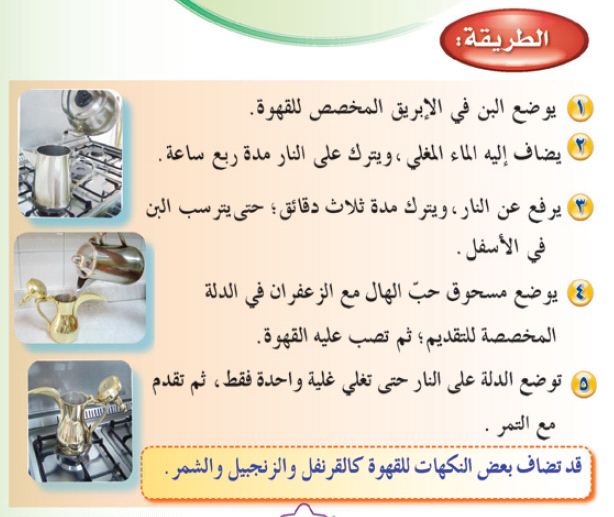 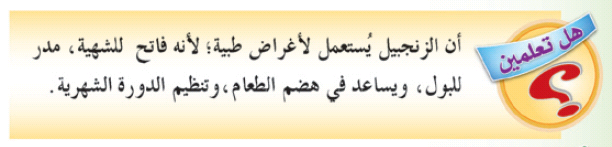 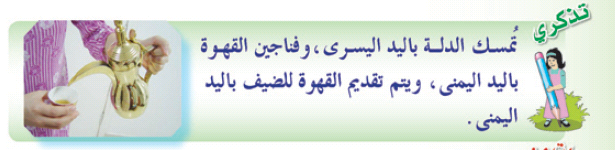 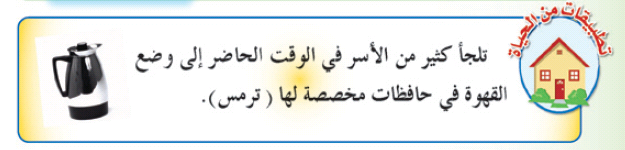 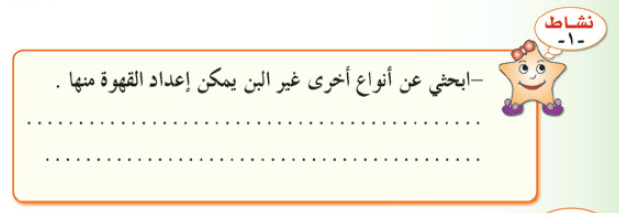 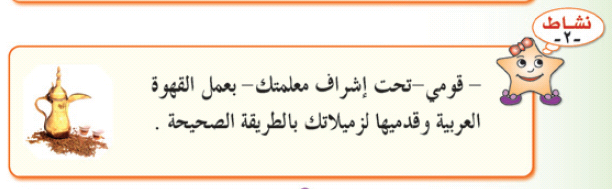